Nano Mini-Exhibition @ COSI
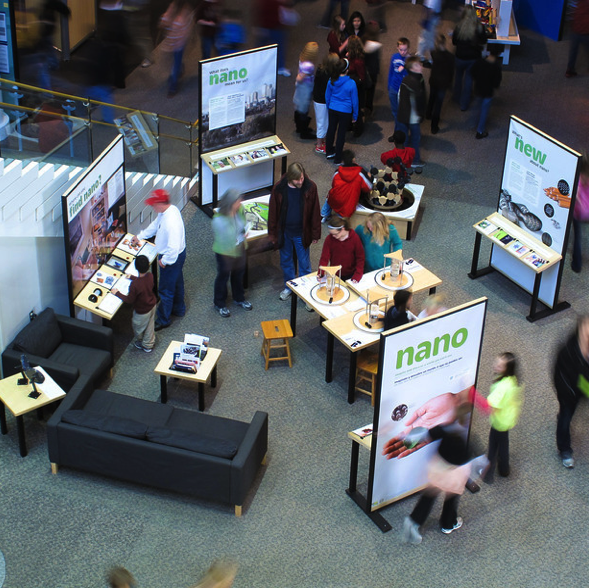 Fast Facts
Delivered: August 5, 2012
Installed: August 7, 2012
ASTC 2012
500,000+ visitors each year

Educational Programming:
Science a la Cart
Field Trips
Outreach
Homeschool Workshops
Gadgets Cafe
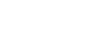 Nano Mini-Exhibition @ COSI
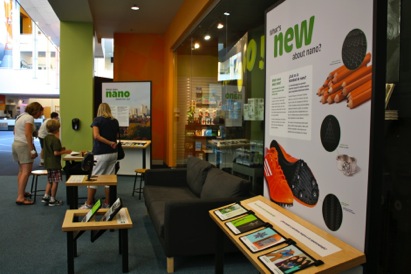 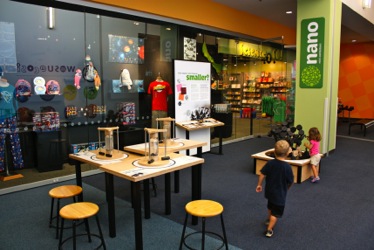 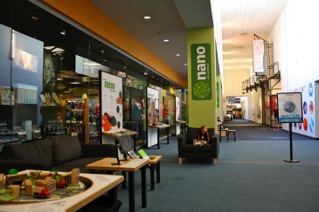 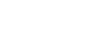 Nano Mini-Exhibition @ COSI
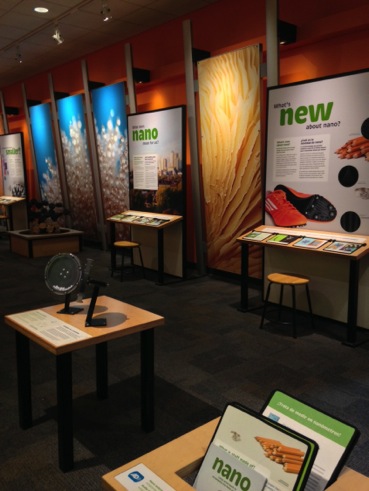 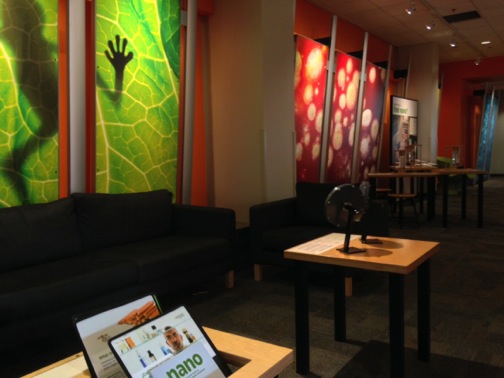 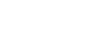 Nano Mini-Exhibition w/ Nano Days
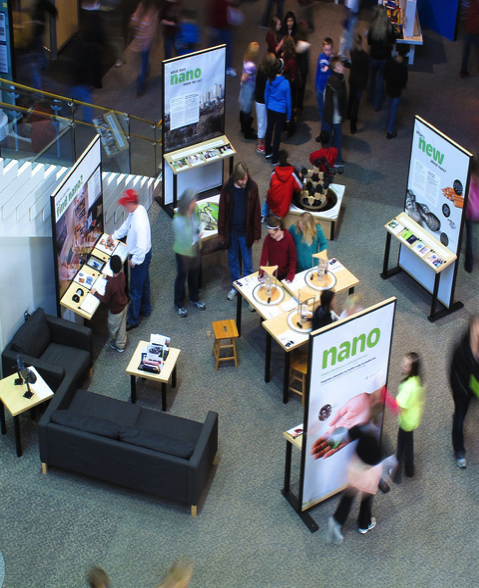 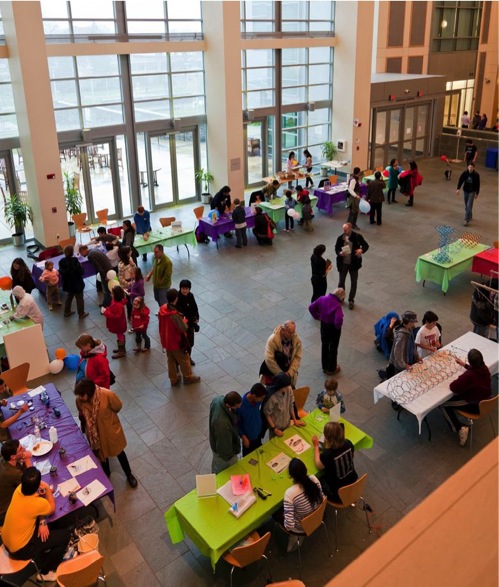 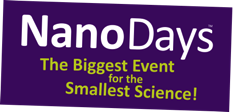 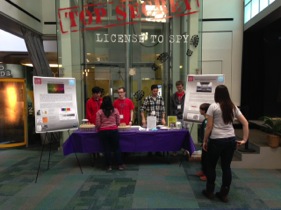 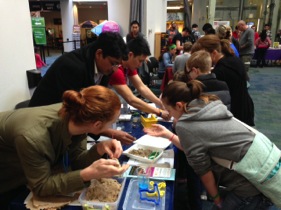 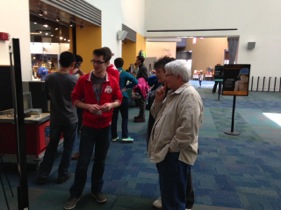 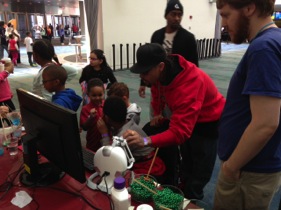 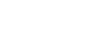 Homeschool Workshop
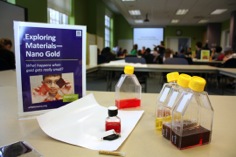 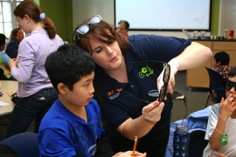 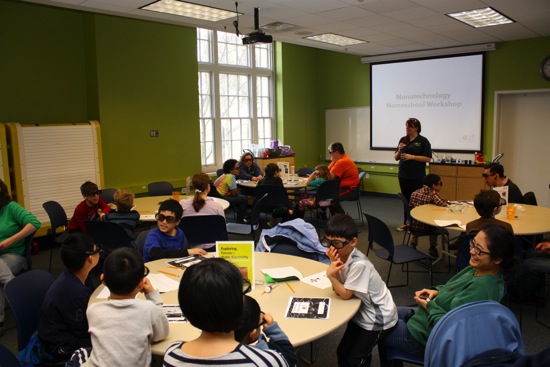 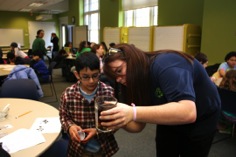 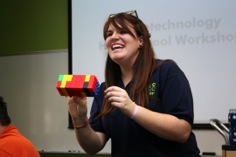 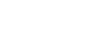 COSI in the Classroom
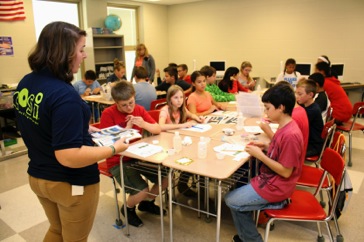 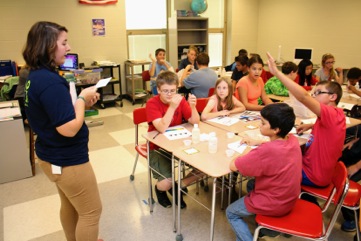 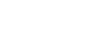 Gadgets Café
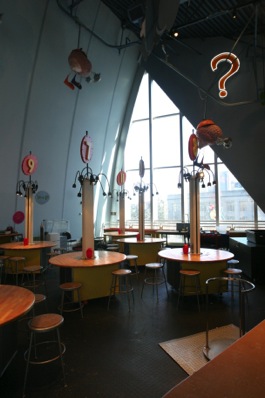 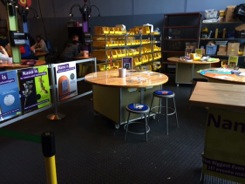 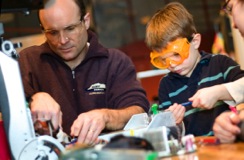 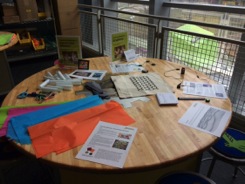 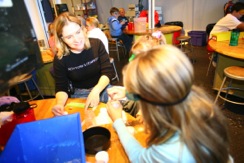 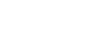 Alternative Audiences – Mini Grant
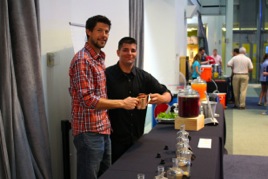 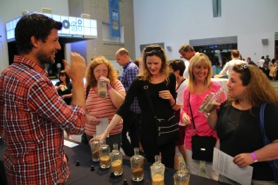 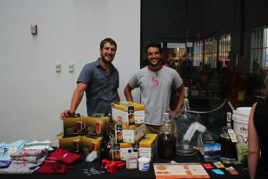 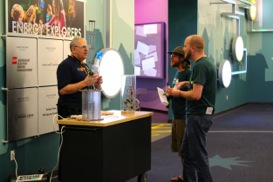 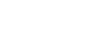